LIETUVIŲ KALBOS PROGRAMA IR VADOVĖLIAI  JAVLITUANISTINĖS MOKYKLOS I – IV KLASEIElena MarcelionienėVilnius2023 m. kovo 17 d.
KAS BUVO IKI VADOVĖLIŲ?
IDĖJA – Laimos Apanavičienės (1998–2012 m. Čikagos lituanistinės mokyklos direktorės pavaduotoja, 
                   2012–2016 direktorė).
Susipažinta su Čikagos ir Lemonto lituanistinių mokyklų mokinių lietuvių kalbos lygiu.
Išanalizuotos JAV lietuvių švietimo tarybos Lietuvių kalbos ir Tėvynės pažinimo dėstymo gairės.
Sudarytos LIETUVIŲ  KALBOS  UGDYMO(SI)  GAIRĖS  ŠEŠTADIENINIŲ  MOKYKLŲ  I – IV KLASEI, jos aptartos su mokytojais ir patobulintos (2012−2014) (Sud.  E. Marcelionienė).
Sudaryta vadovėlių komplekto koncepcija, aptarta su mokytojais.
Sudarytas vadovėlių komplekto planas, surinkta medžiaga.

Sudarant Lietuvių  kalbos ugdymosi gaires šeštadieninių mokyklų I – IV klasei buvo naudojamasi ir Lietuvos Pradinio ugdymo bendrąja lietuvių kalbos programa, kurios pirmasis variantas buvo  E. Marcelionienės ir V. Plentaitės sukurtas 1992 m. ir  rėmėsi visų kalbinės veiklos sričių integracija. Šiuo principu buvo grindžiami visi vėlesni Lietuvos mokyklų programų leidimai, jo laikomasi ir naujausiame programos variante (2022). Lietuvių  kalbos ugdymosi gairių  kryptis buvo orientuota į vaiką, kuris geba kalbėti lietuviškai arba turi šios kalbos pradmenis ir lietuvių kalbos mokosi kaip gimtosios, o ne svetimosios. Pagal šią programą mokęsis vaikas galėtų nesunkiai pritapti Lietuvos mokykloje.
2015–2022 m. JAV Čikagoje išleisti lietuvių kalbos vadovėlių komplektai  šeštadieninių  lituanistinių mokyklų I – IV klasei. Autorė E. Marcelionienė
Kiekvienos klasės vadovėlių komplektą sudaro:
                • daugkartinio naudojimo spalvotas vadovėlis,
                • 2 pratybų sąsiuviniai,
                • mokytojo knyga (elektroninė versija). Mokytojo knygas visada galima rasti internetinėje svetainėje www.saltinis.lt ir naudotis nemokamai.
    

Mokytojo knyga – labai svarbi kiekvieno komplekto dalis, nes joje yra pateikta:
                • paaiškinimai, kaip naudotis vadovėlio komplektu, 
                • visų mokslo metų mokomosios medžiagos teminis planas, 
                • išsamūs metodiniai patarimai kiekvienai pamokai:    
                                     ▪ tema     ▪ tikslas     ▪ uždaviniai     ▪ priemonės   ▪ praktiniai patarimai, kaip ugdyti mokinių klausymo, kalbėjimo, skaitymo, teksto supratimo, rašymo, kūrybinius ir kitus gebėjimus, turtinti žodyną.
   Vadovėliai, kaip ir minėta programa, skirti lietuvių kalbos, kaip gimtosios, mokymuisi, kad ne tik padėtų pradinukui išmokti kalbėti lietuviškai, skaityti, rašyti, supažindintų su lietuvių tautosaka, vaikų literatūra, bet ir suteiktų galimybių nesunkiai adaptuotis Lietuvos mokykloje, jeigu vaiko šeima grįžtų į tėvynę.
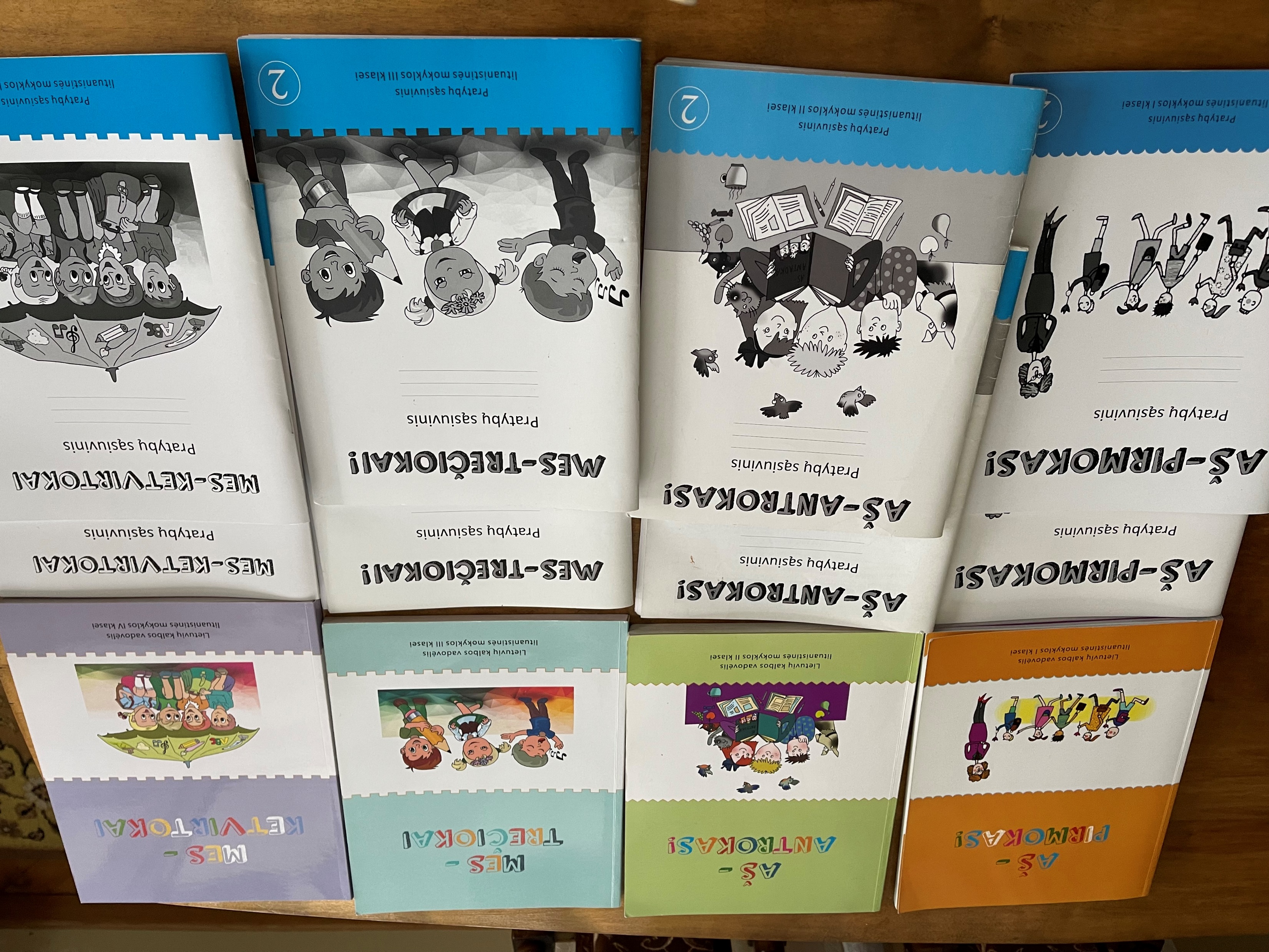 KAS YRA PADARYTA  2023 m.IR KĄ DAR REIKIA PADARYTI?
• Išanalizuoti šie dokumentai:  
          Atnaujintos bendrosios programos (2022). 
          Bendrieji Europos kalbų metmenys. 
          Europos lygmenys – įsivertinimo lentelė.
          Lituanistinio švietimo integruota programa. Sud. Z. Nauckūnaitė, J. Dementavičius, I. Juraitienė, Š. Gerulaitis (2019) ir jos pakeitimai (2022).
          Lietuvių kalbos mokymo turinio aprašai.
          Bendrųjų iš valstybės biudžeto  finansuojamų lituanistinio švietimo programų kriterijų  aprašas.
• Sudaryta ir patvirtinta:
         Šeštadieninių JAV lituanistinių mokyklų lietuvių kalbos ugdymosi programa I–IV klasei (2023) (Sud. E. Marcelionienė).
• Ką reikia padaryti?   
          Pagal atnaujintą programą papildyti lietuvių kalbos vadovėlius I –IV klasei ir išleisti antrąjį leidimą. (???)
          Naujoms programoje numatytoms temoms  parengti mokymo medžiagą mokiniams ir metodinius patarimus mokytojams (www.saltinis.lt)
Šeštadieninių JAV lituanistinių mokyklų lietuvių kalbos ugdymo(si) programa I – IV klasei
Programos paskirtis.
Lietuvių kalbos ugdymo(si) tikslas. 
Lietuvių kalbos ugdymo(si) uždaviniai.
Programos struktūra: klausymas ir kalbėjimas;
                                          skaitymas: rašto pažinimas, skaitymo technika, lietuvių tautosakos ir literatūros, periodikos,
                                                             vaikams skirtų interneto svetainių pažinimas, skaitytojo ugdymas;                                                              
                                          rašymas: lietuviškų raidžių rašymas ranka ir kompiuteriu, žodžių, sakinių tekstų rašymas, 
                                                           kūrybinių vaiko galių ugdymas;                                                 
                                          lietuvių kalbos sandaros pažinimas: elementarios fonetikos, morfologijos, sintaksės,
                                                           teksto sandaros žinios.
•  Pagrindinės didaktinės nuostatos.                
Lietuvių kalbos ugdymo metodai.
Programos turinys (ugdomos kompetencijos):  I klasė    II klasė   III klasė   IV klasė.
Lietuvių kalbos ugdymo(si) temos: I klasė     II klasė   III klasė   IV klasė.
Mokinių pasiekimų vertinimas:
                     I – II klasės mokinių apibendrinamojo vertinimo lentelė: puikiai, gerai, pakankamai, nepakankamai;
                     III – IV klasės mokinių apibendrinamojo vertinimo lentelė: puikiai, gerai, pakankamai, nepakankamai.
Mokomosios priemonės.
Šaltiniai.
Svarbiausi vadovėlių komplektų bruožai:
Visų kalbos ugdymo(si) sričių – klausymo, kalbėjimo, skaitymo, literatūros pažinimo, rašymo, kalbos sandaros pažinimo, žodyno turtinimo, kūrybiškumo ugdymo – integracija (sujungimas, susiliejimas).
Kalbos ugdymo(si) plačiąja prasme integracija su: 
                                                          vaiko gyvenimo, jo aplinkos pažinimu,
                                                          svarbiausiais Lietuvos istorijos faktais, 
                                                          vaiko amžiui suprantamais lietuvių etnografijos bruožais,
                                                          vaikui įdomiausiais Lietuvos gamtos, geografijos objektais,
                                                          svarbiausiomis katalikų religijos šventėmis,
                                                          populiariausiomis tautos, bendruomenės ir šeimos šventėmis,
                                                          svarbiausiomis JAV valstybinėmis šventėmis,
                                                          svarbiausiais šiandieninio gyvenimo įvykiais.
Vadovėlių ir pratybų sąsiuvinių medžiaga diferencijuota, todėl su jais gali dirbti skirtingų gebėjimų, įvairių kalbos mokėjimo lygių mokiniai. 
Į ugdymo procesą įtraukiami tėvai, kiti šeimos nariai: atliekant namų darbų užduotis dažnai siūloma į talką kviestis namiškius.
Išmoktos temos apibendrinamos, mokiniai skatinami įsivertinti, III ir IV klasėje pateikiama testų, kuriuos mokiniai gali atlikti savarankiškai ir patys save įvertinti.
Pavyzdžiai: kalbos ugdymosi sričių integracija
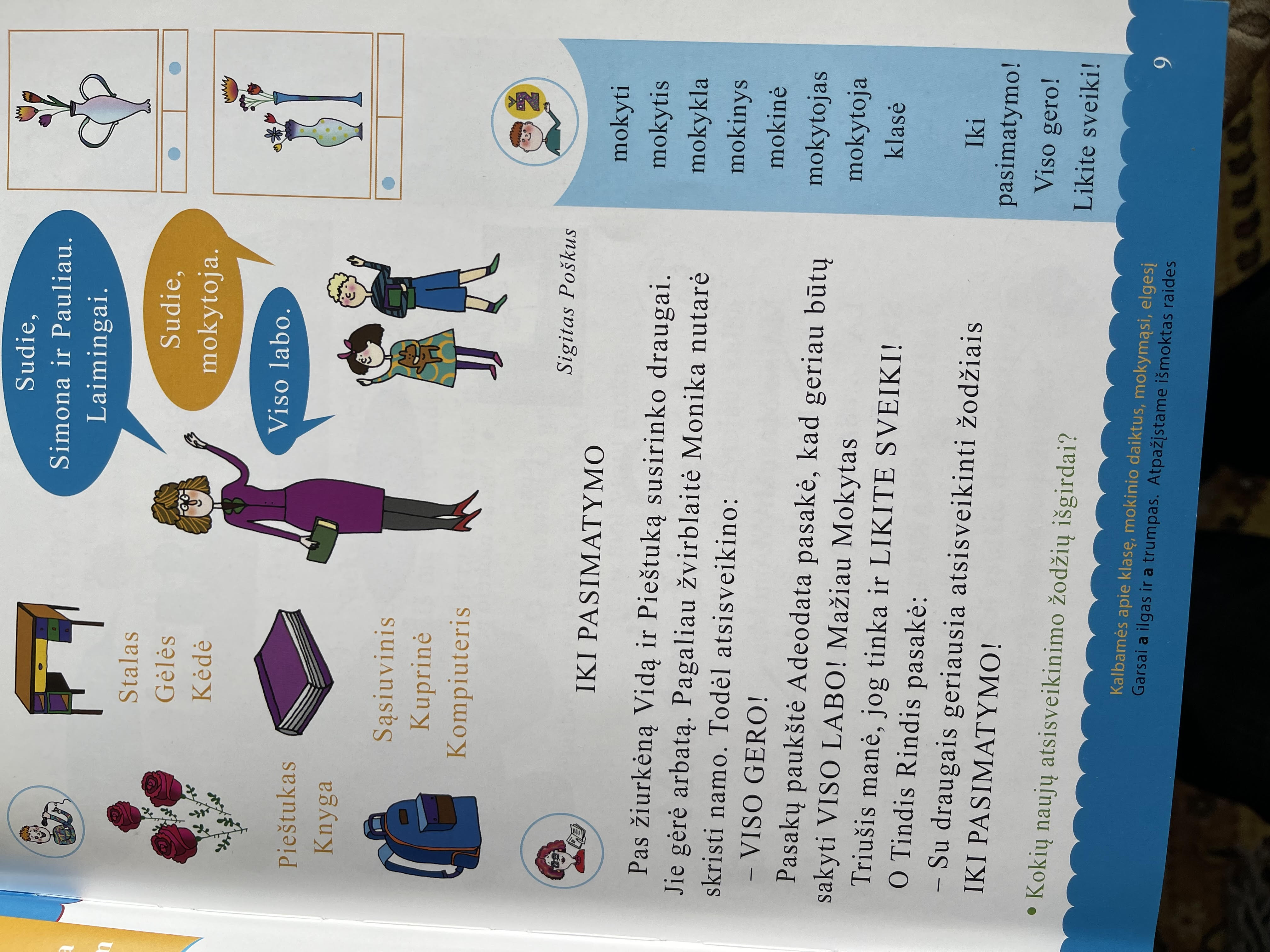 Pavyzdžiai: kalbos ugdymosi sričių integracija
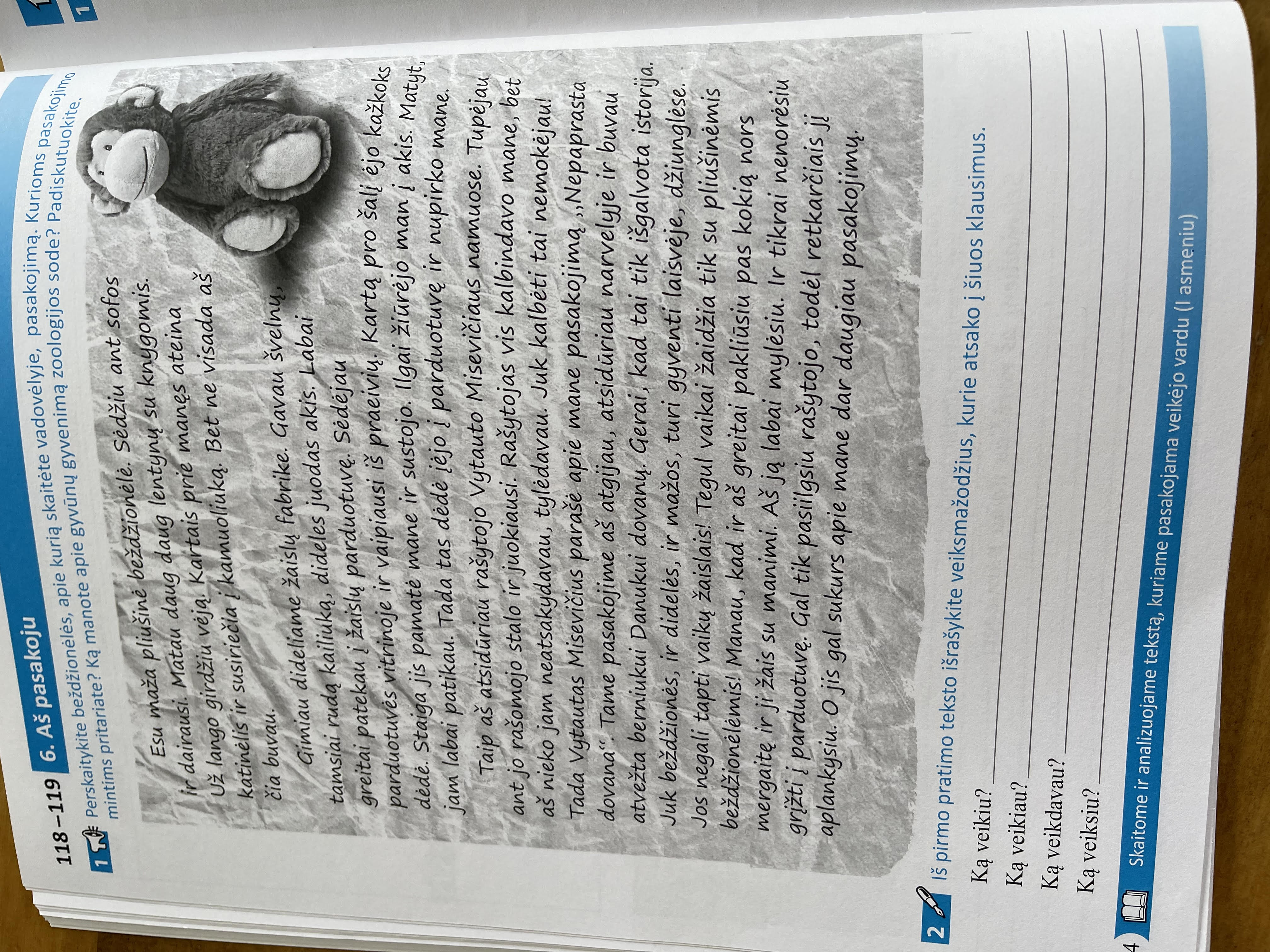 Pavyzdžiai: kalbos ugdymosi sričių integracija
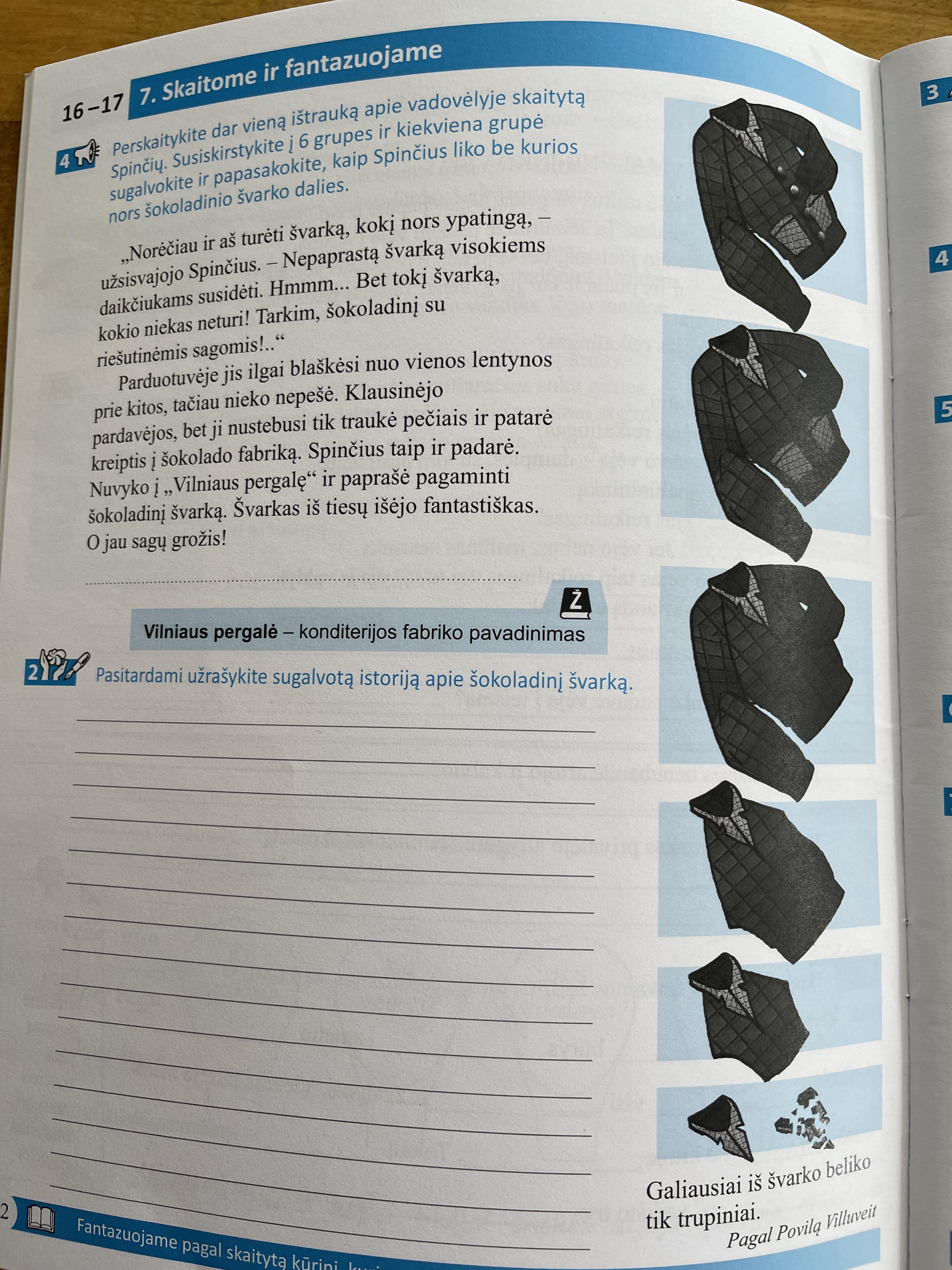 Pavyzdžiai: kalbos ugdymosi ir vaiko gyvenimo, šeimos, aplinkos pažinimo integracija
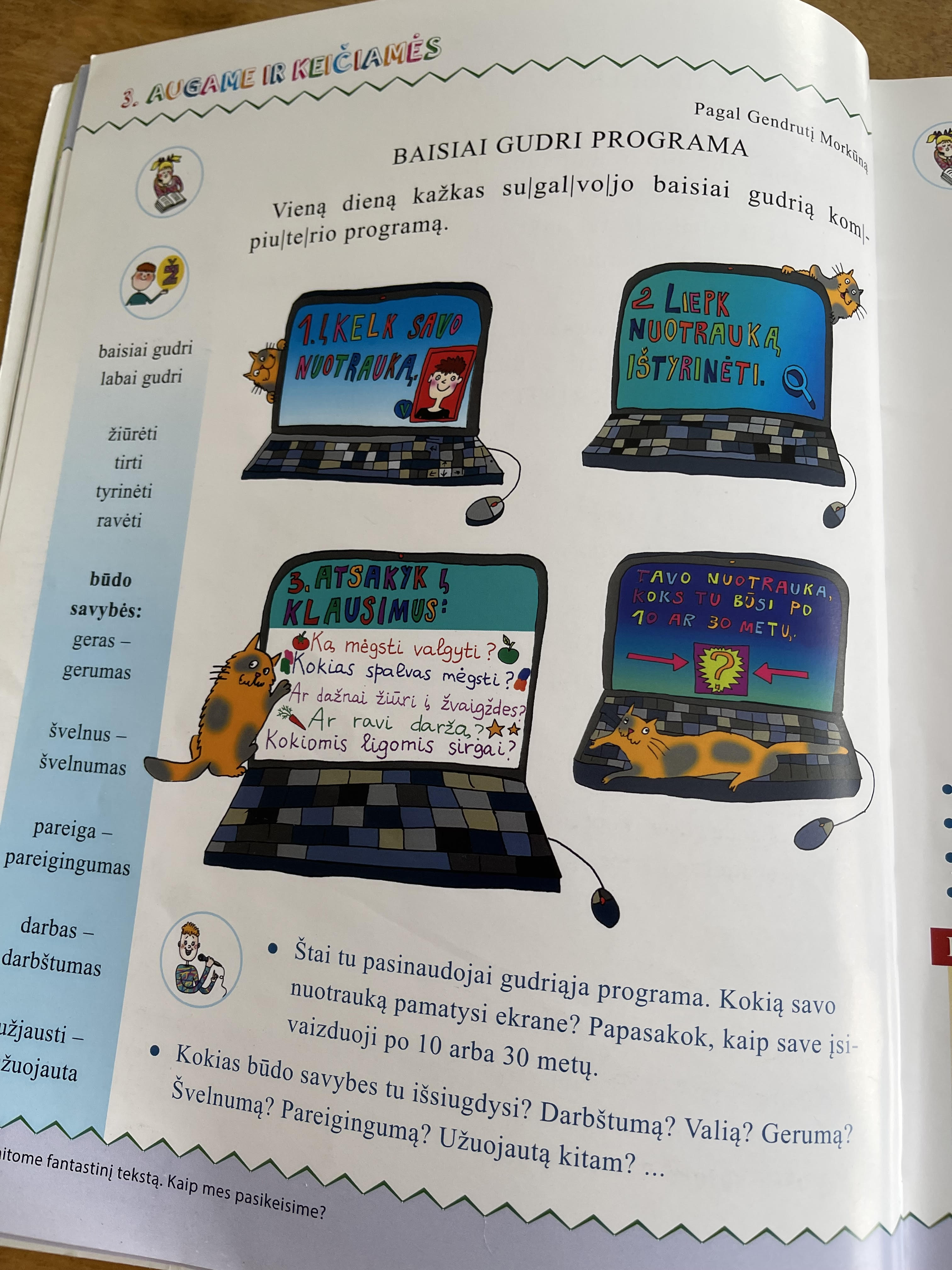 Pavyzdžiai: kalbos ugdymosi ir vaiko gyvenimo, šeimos, aplinkos pažinimo integracija
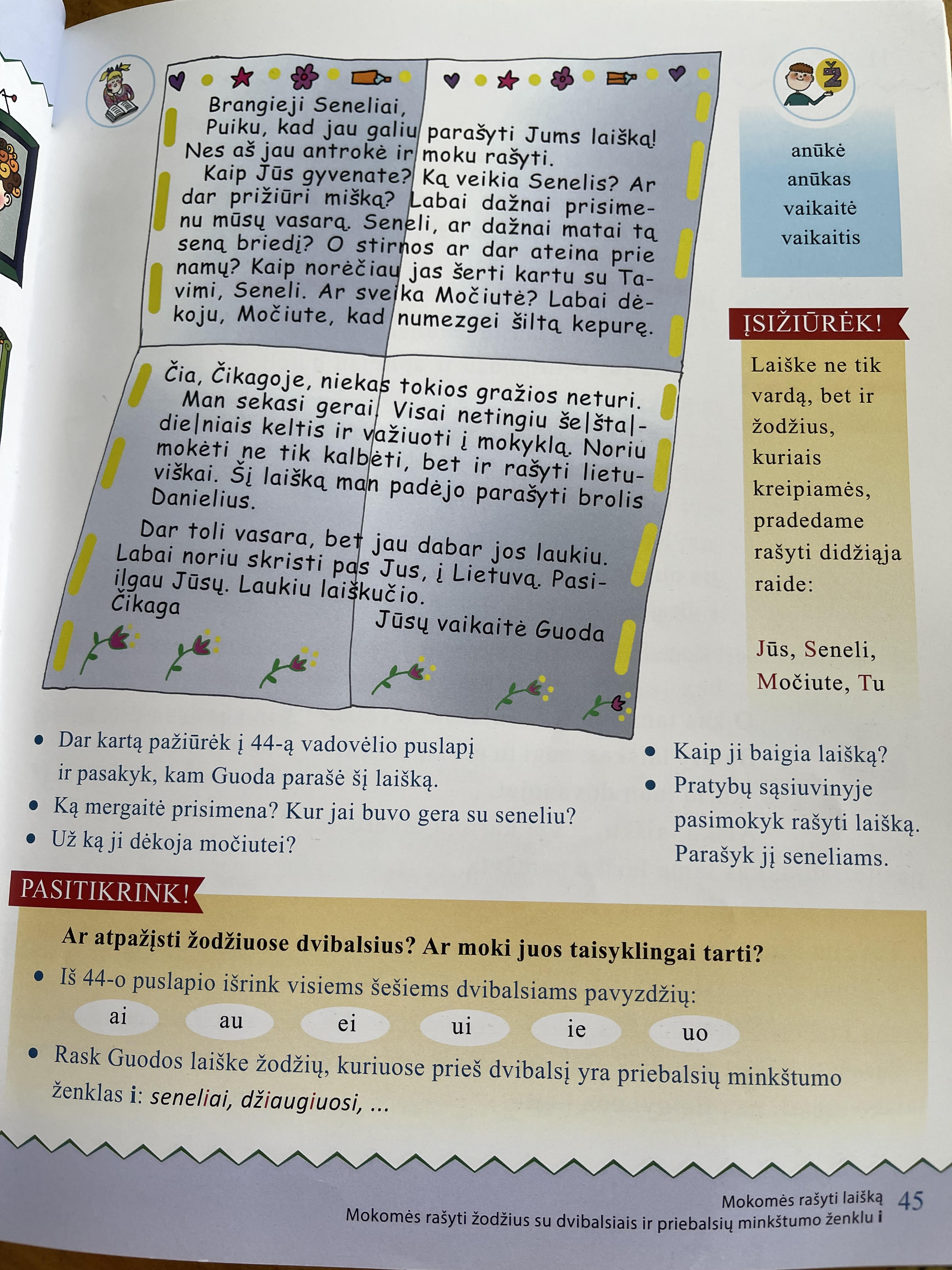 Pavyzdžiai: kalbos ugdymosi ir vaiko gyvenimo, šeimos, aplinkos pažinimo integracija
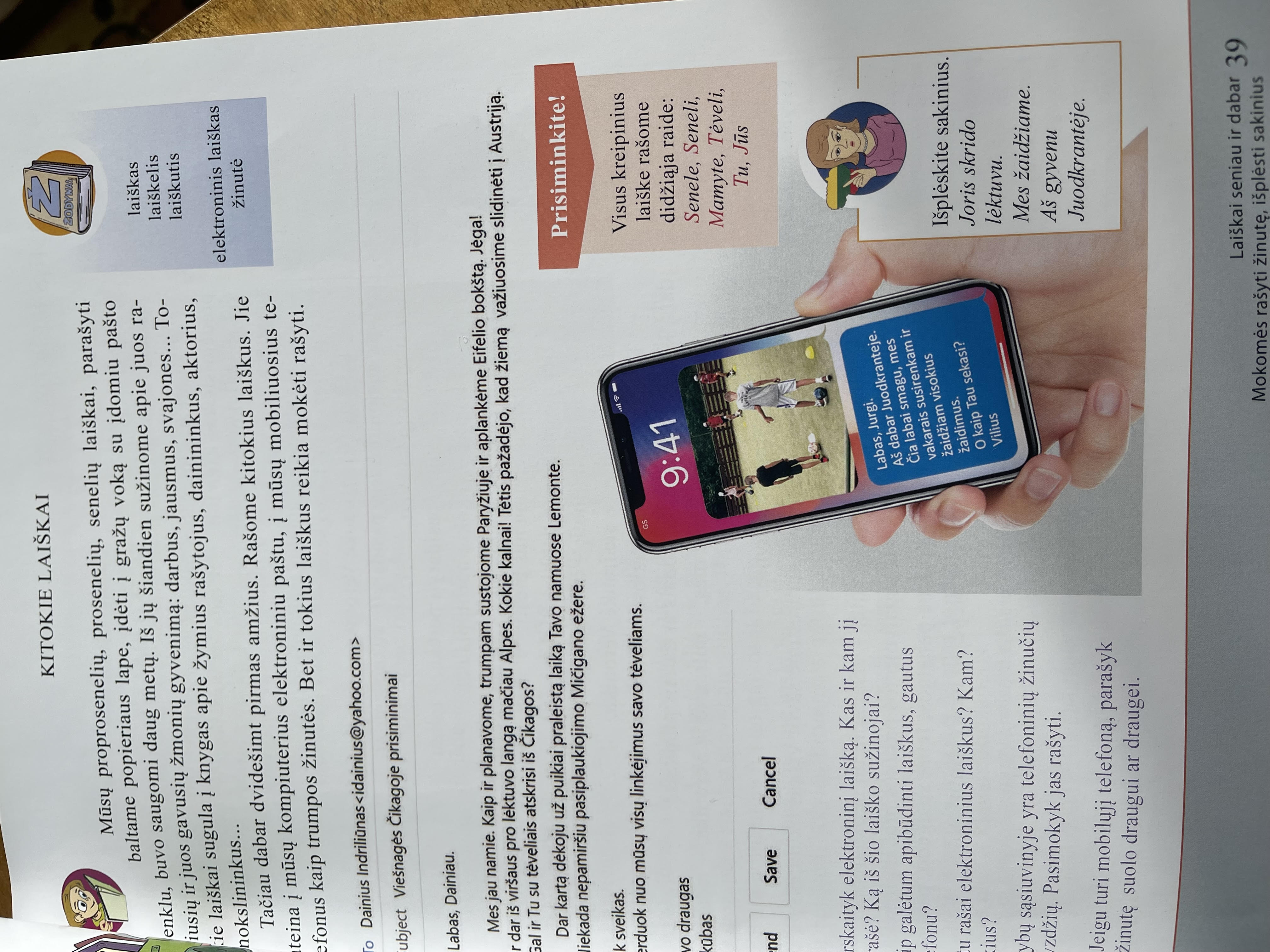 Pavyzdžiai: kalbos ugdymosi ir vaiko gyvenimo, šeimos, aplinkos pažinimo integracija
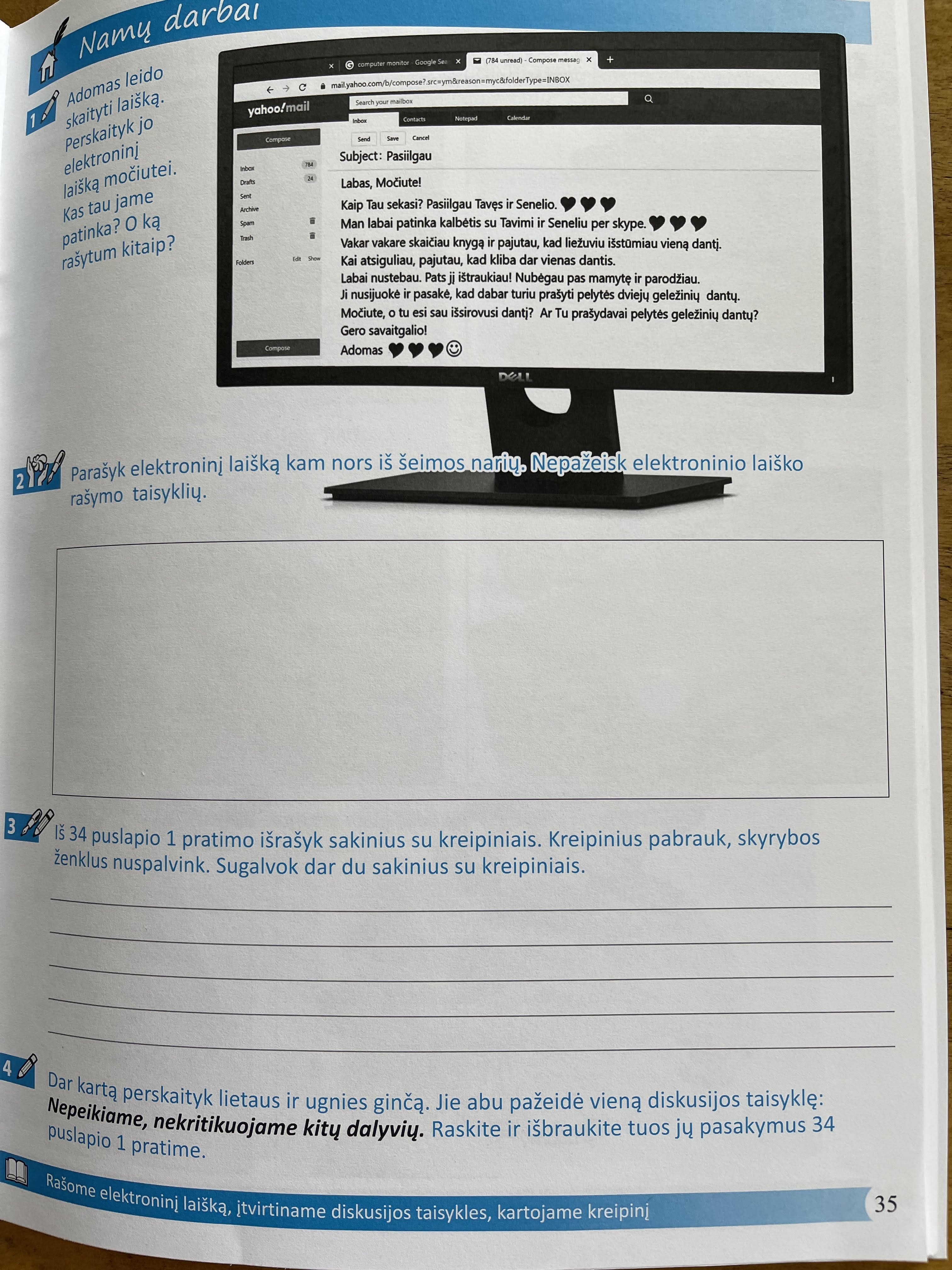 Pavyzdžiai: kalbos ugdymas  ir Lietuvos istorijos, etnografijos elementai
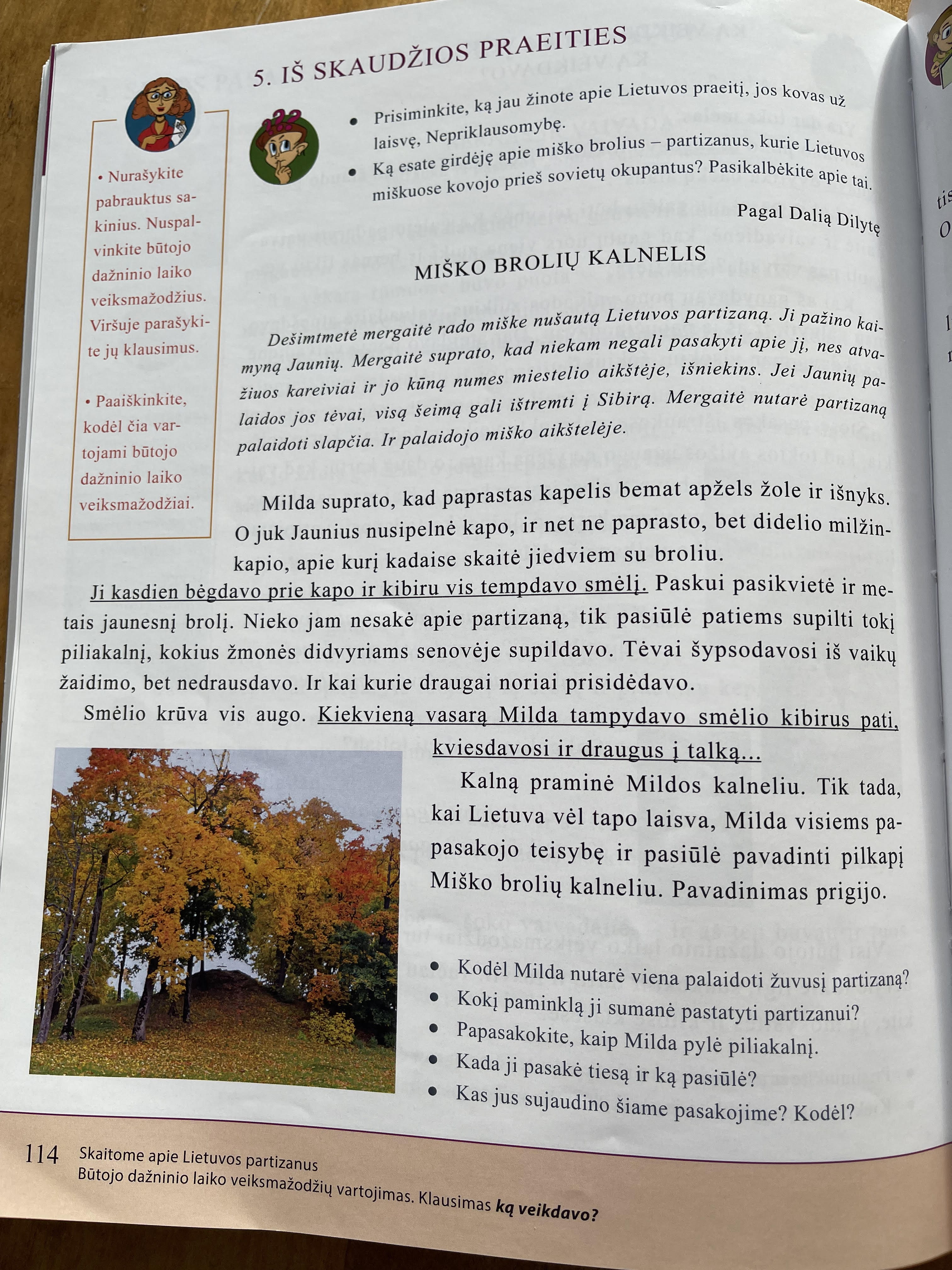 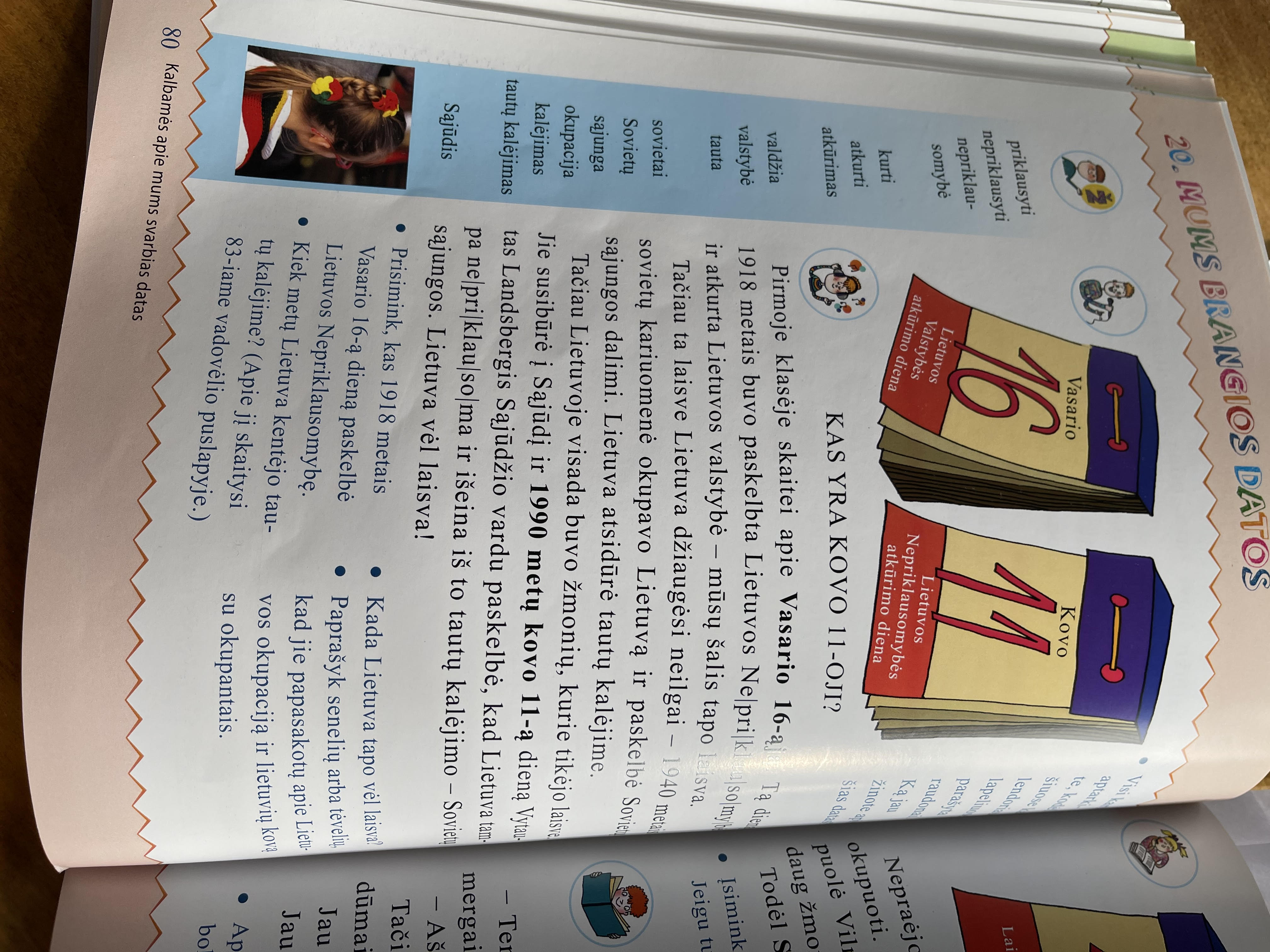 Pavyzdžiai: kalbos ugdymas  ir Lietuvos istorijos, etnografijos elementai
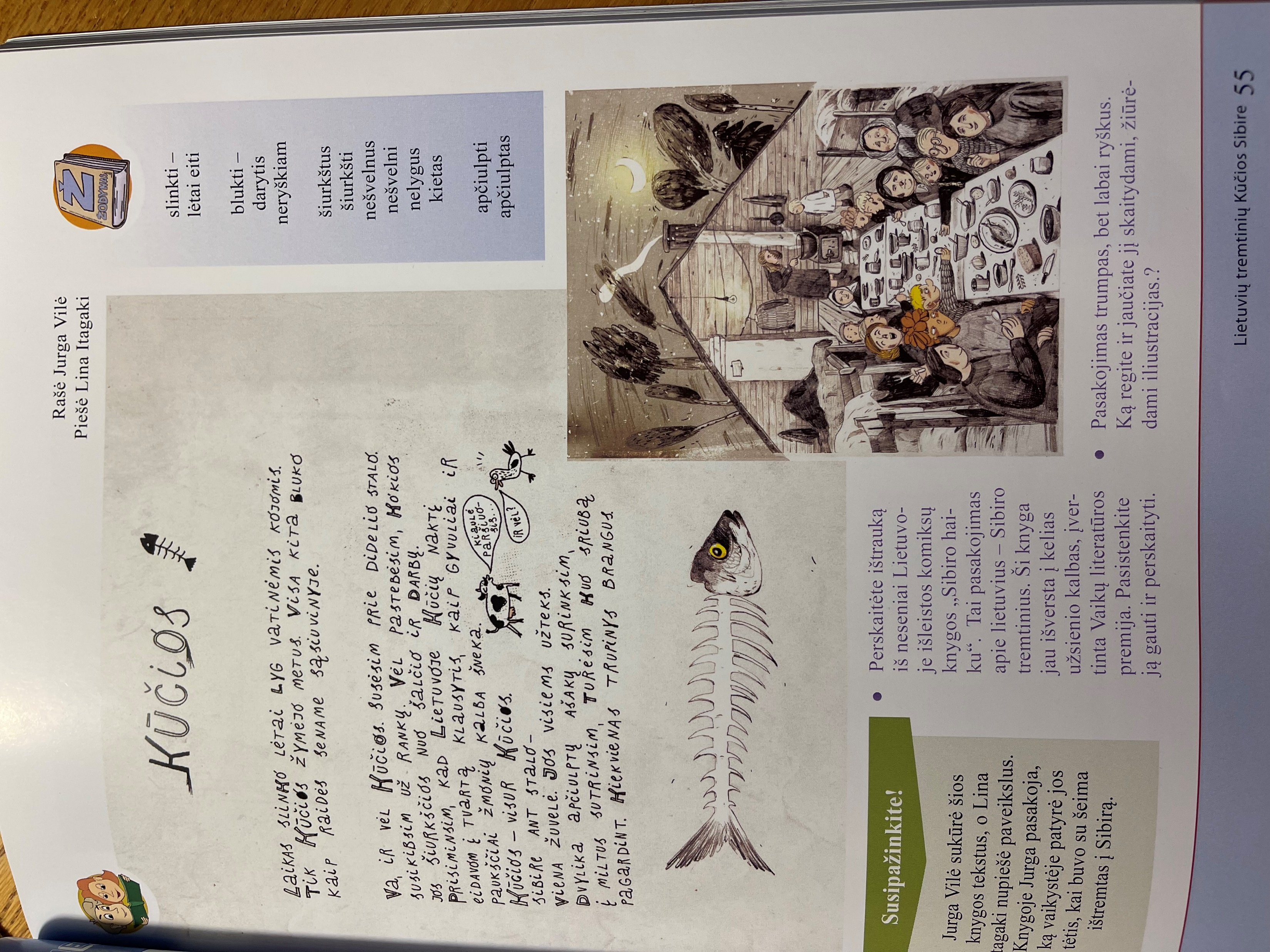 Pavyzdžiai: kalbos ugdymas ir Lietuvos istorijos, etnografijos elementai:
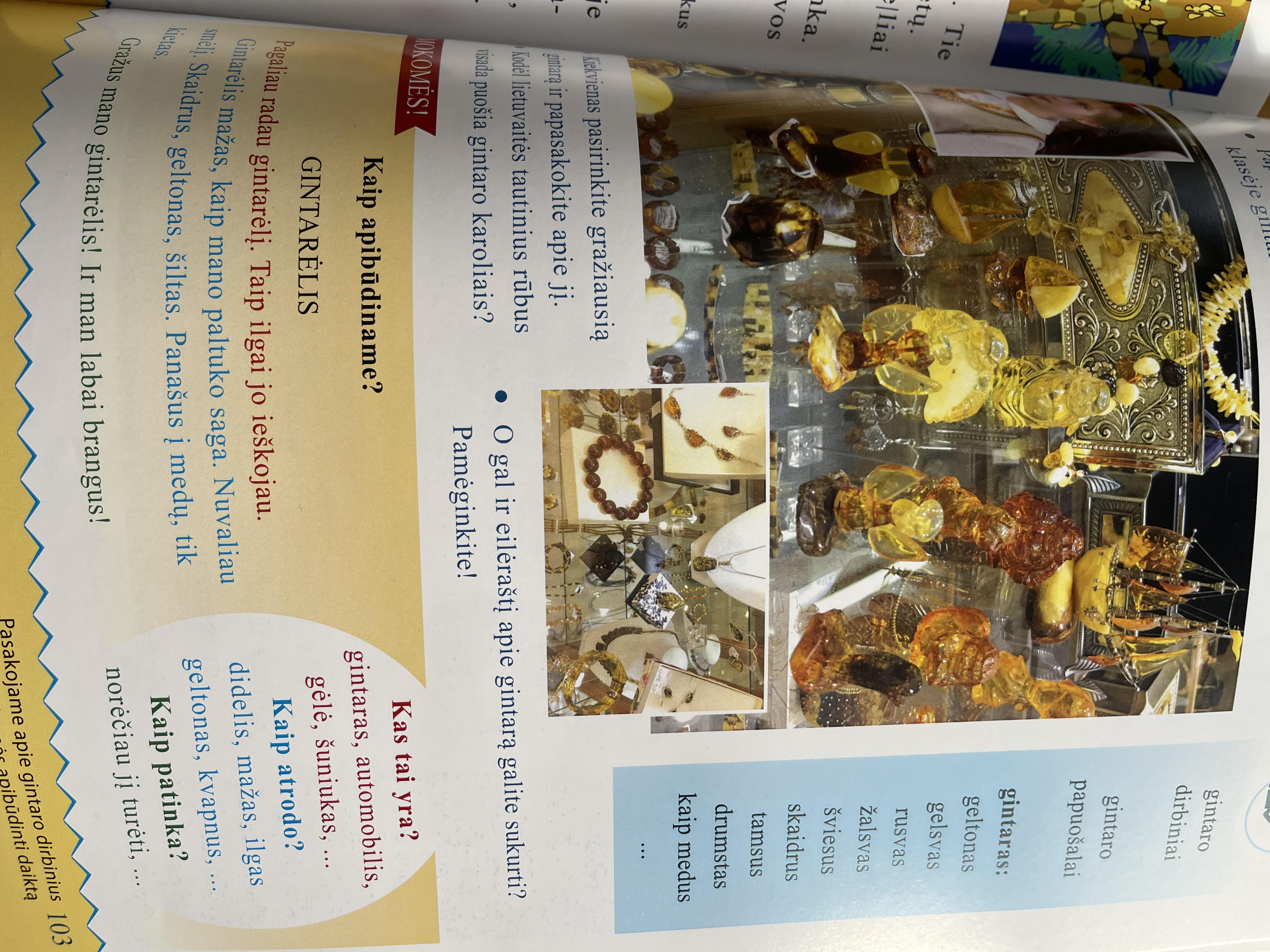 Pavyzdžiai: kalbos ugdymas ir Lietuvos istorijos, etnografijos elementai:
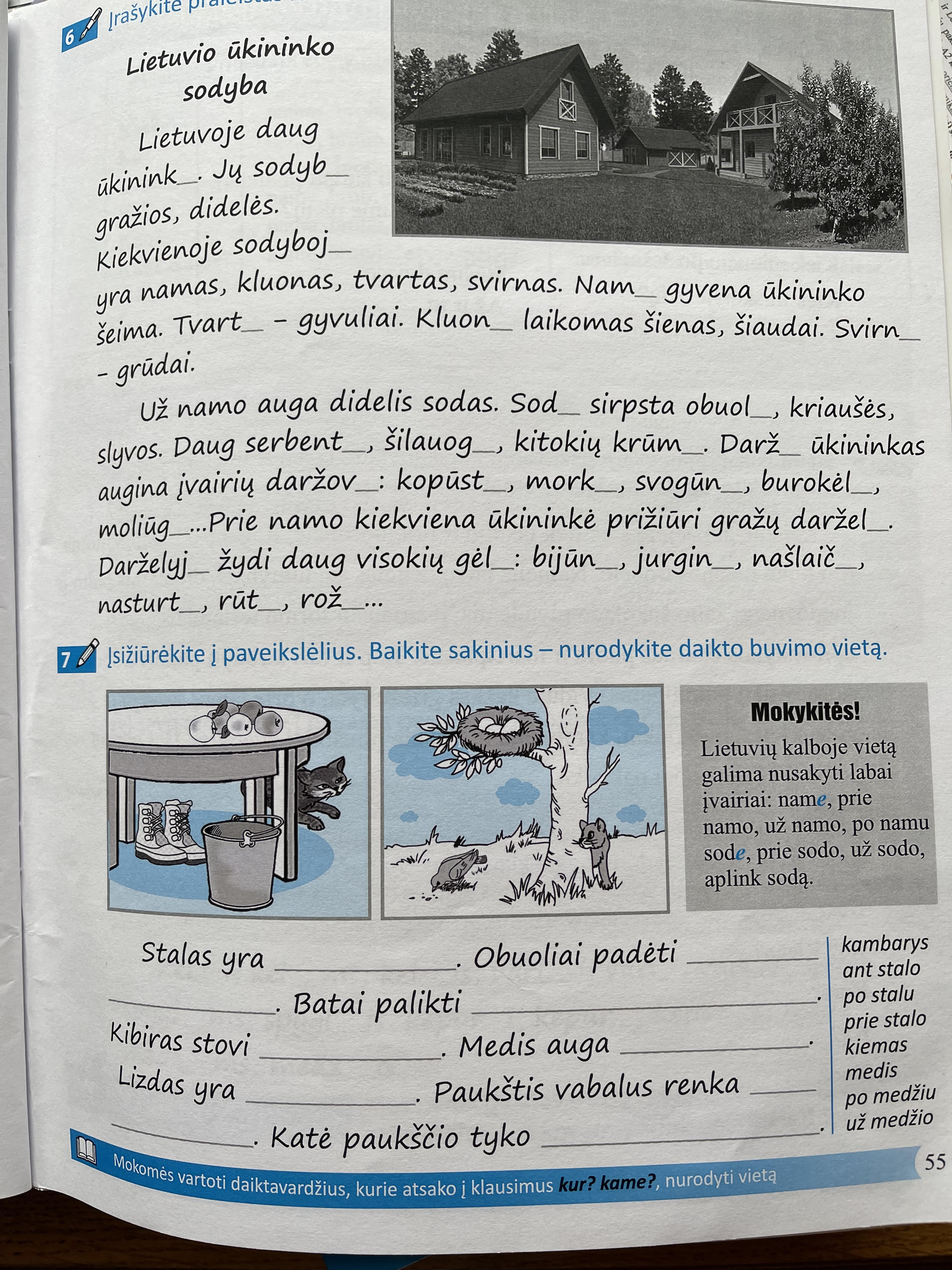 Pavyzdžiai: kalbos ugdymas ir Lietuvos bei JAV etnografijos elementai
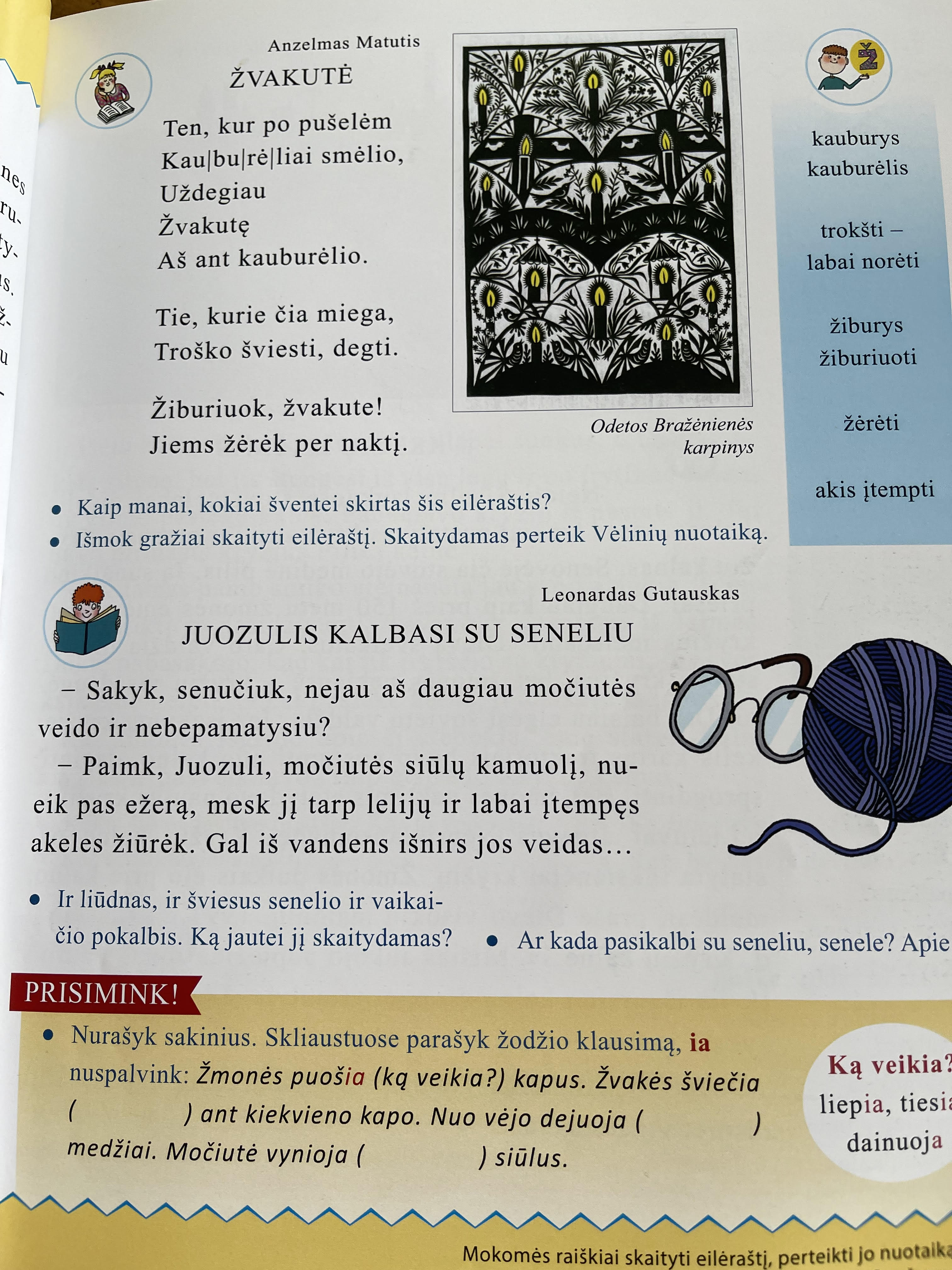 Pavyzdžiai: kalbos ugdymas ir Lietuvos geografijos, gamtos elementai:
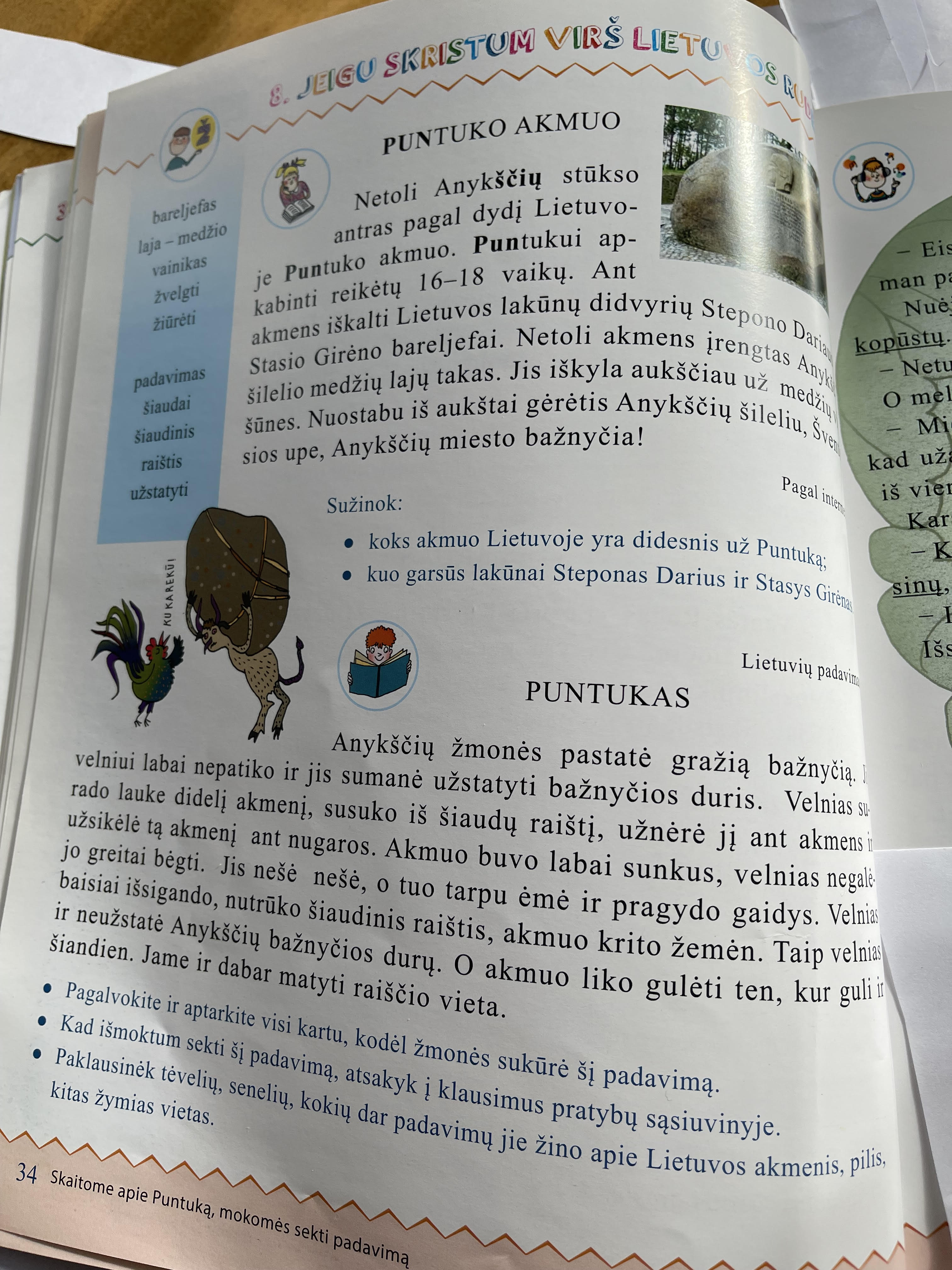 Pavyzdžiai: kalbos ugdymas ir Lietuvos geografijos, gamtos elementai:
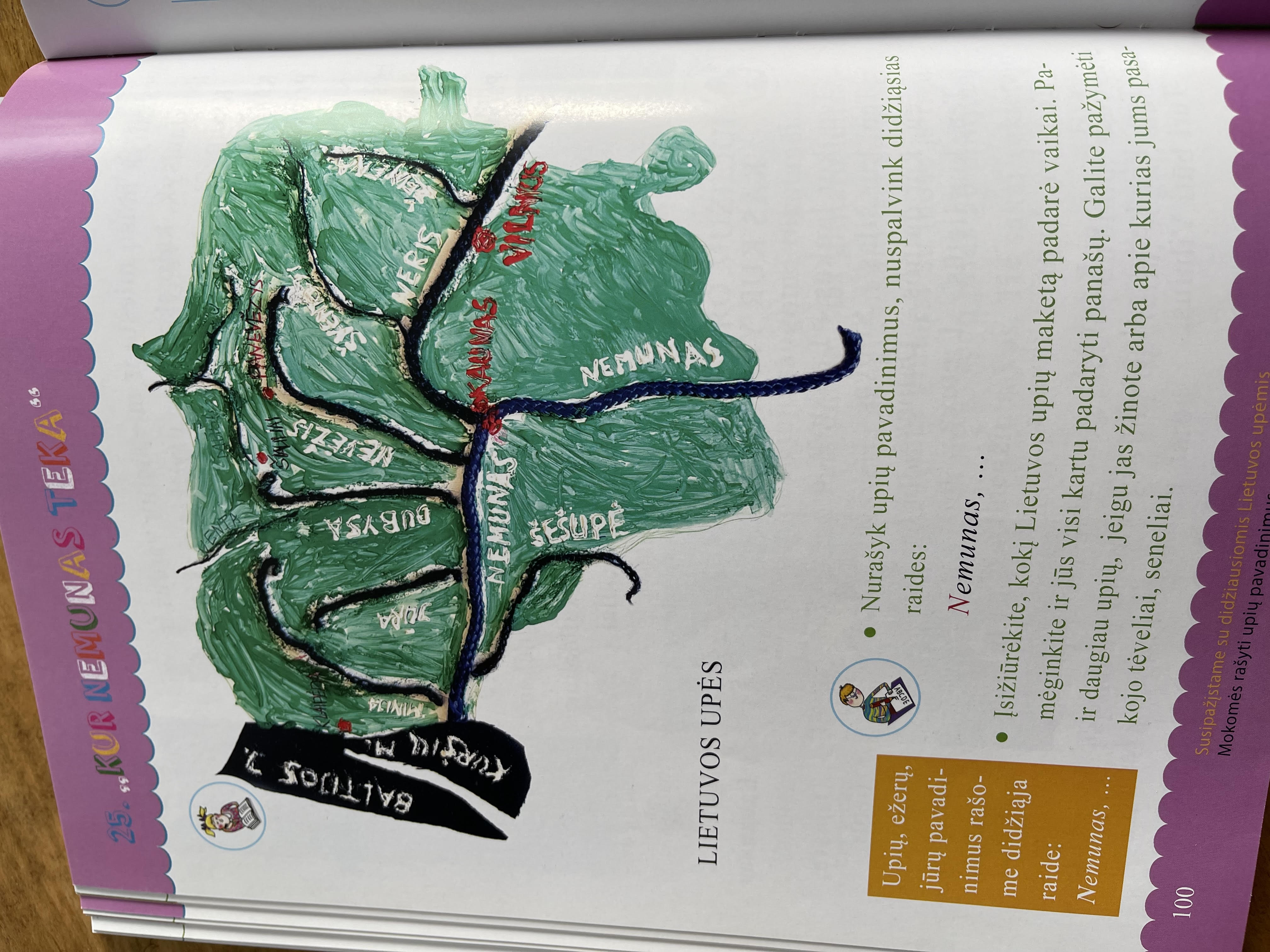 Pavyzdžiai: kalbos ugdymas ir katalikų šventės
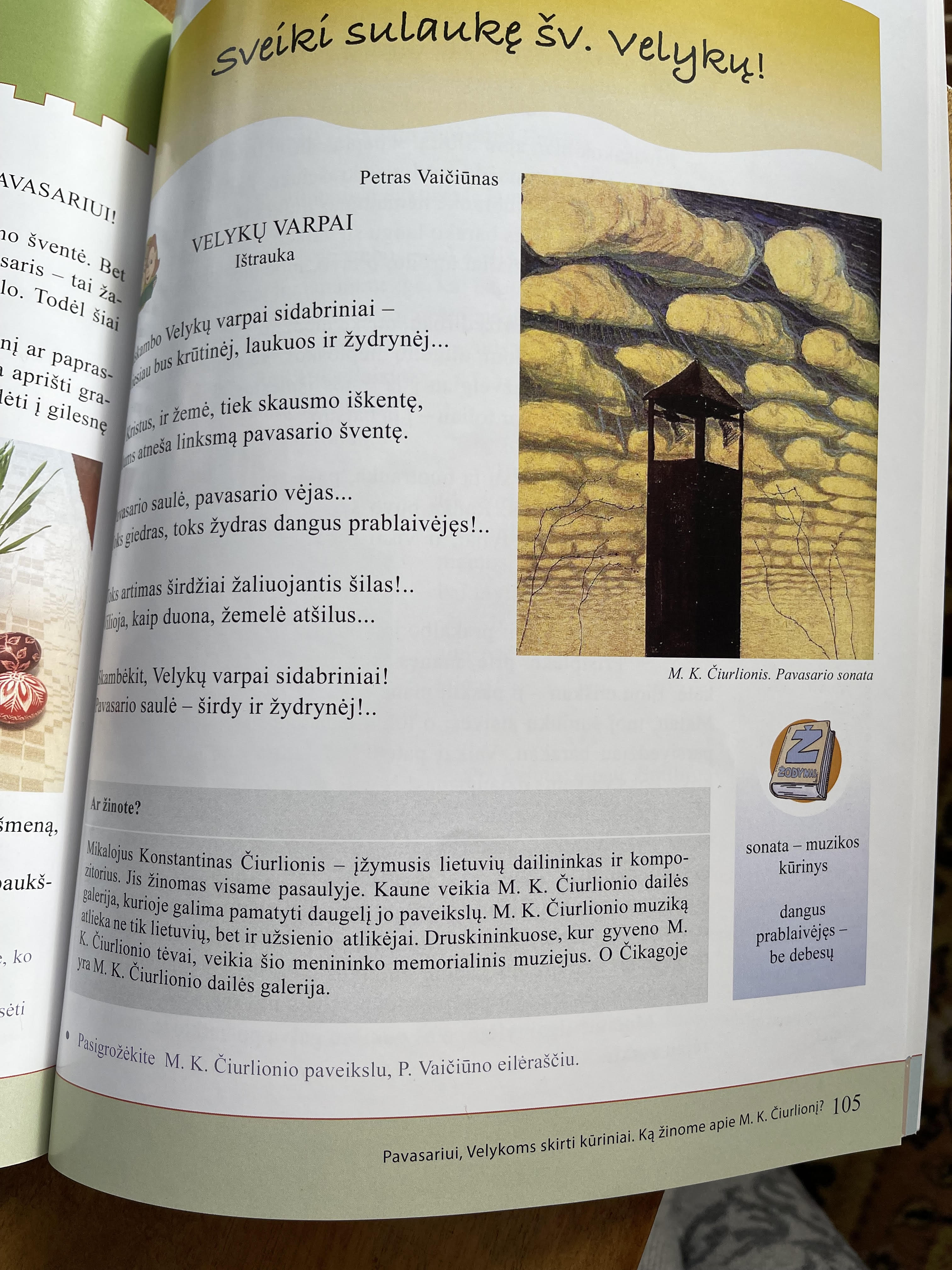 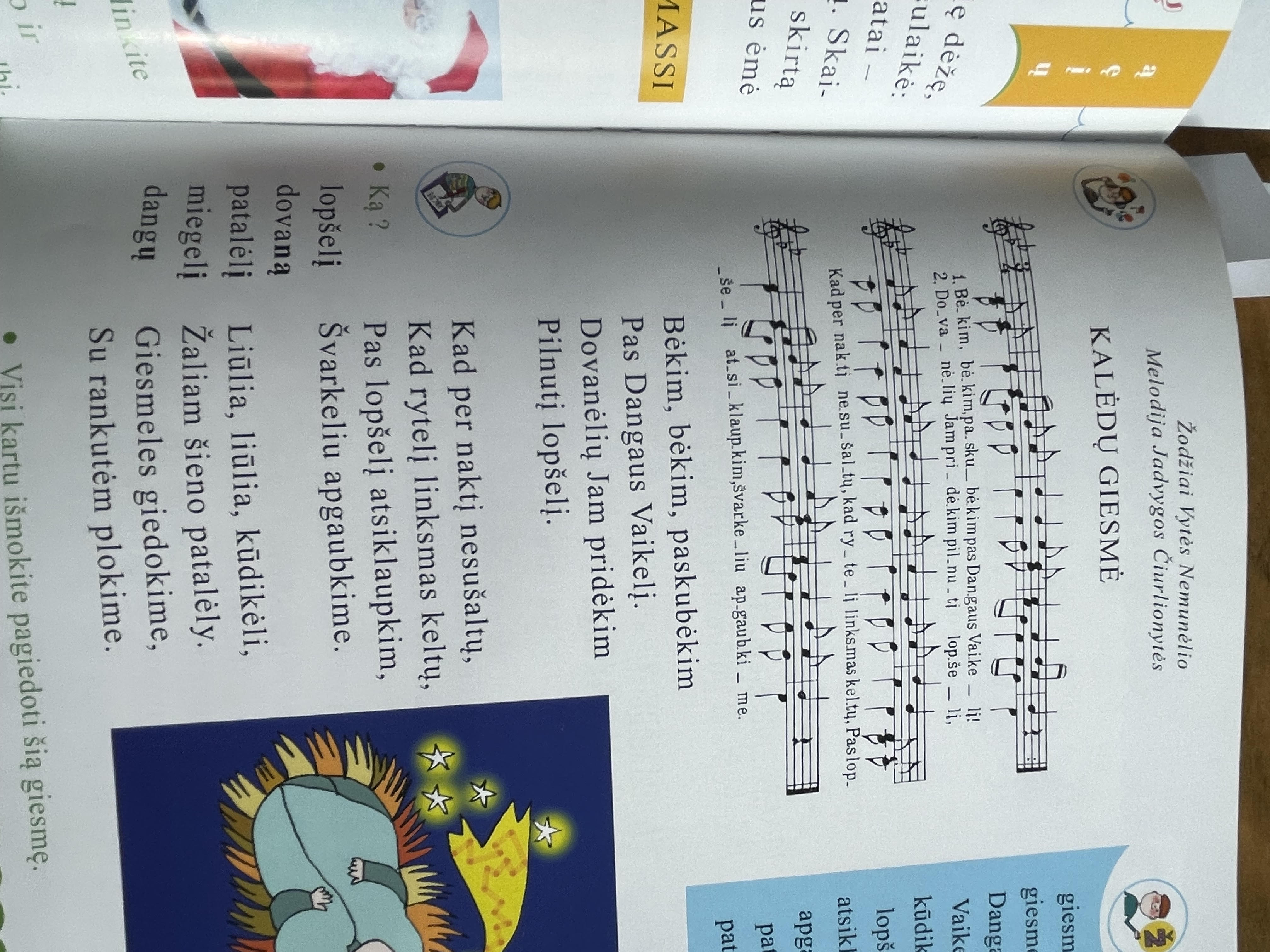 Pavyzdžiai: kalbos ugdymas ir šiandieninis gyvenimas
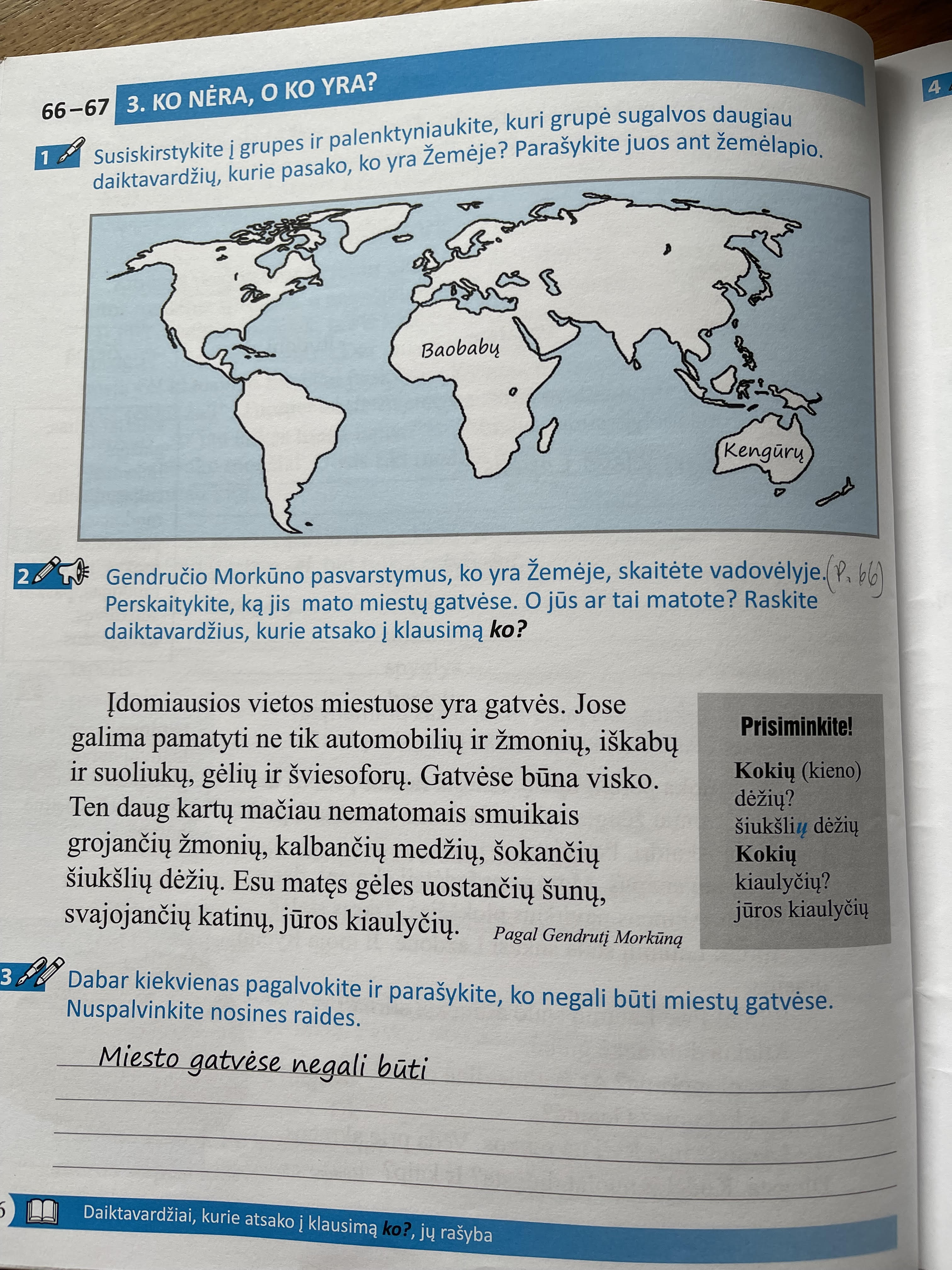 Pavyzdžiai: kalbos ugdymas ir šiandieninis gyvenimas
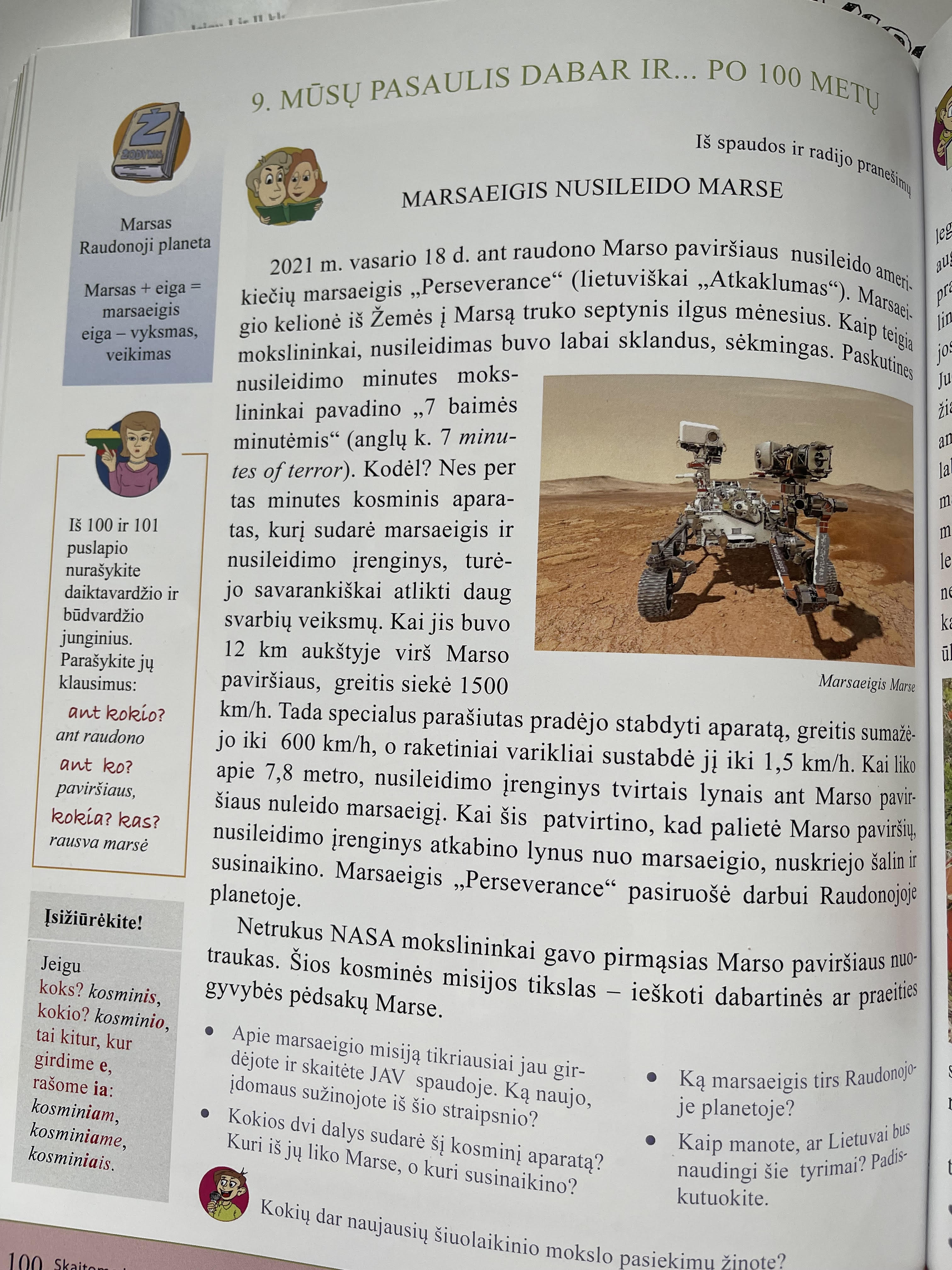 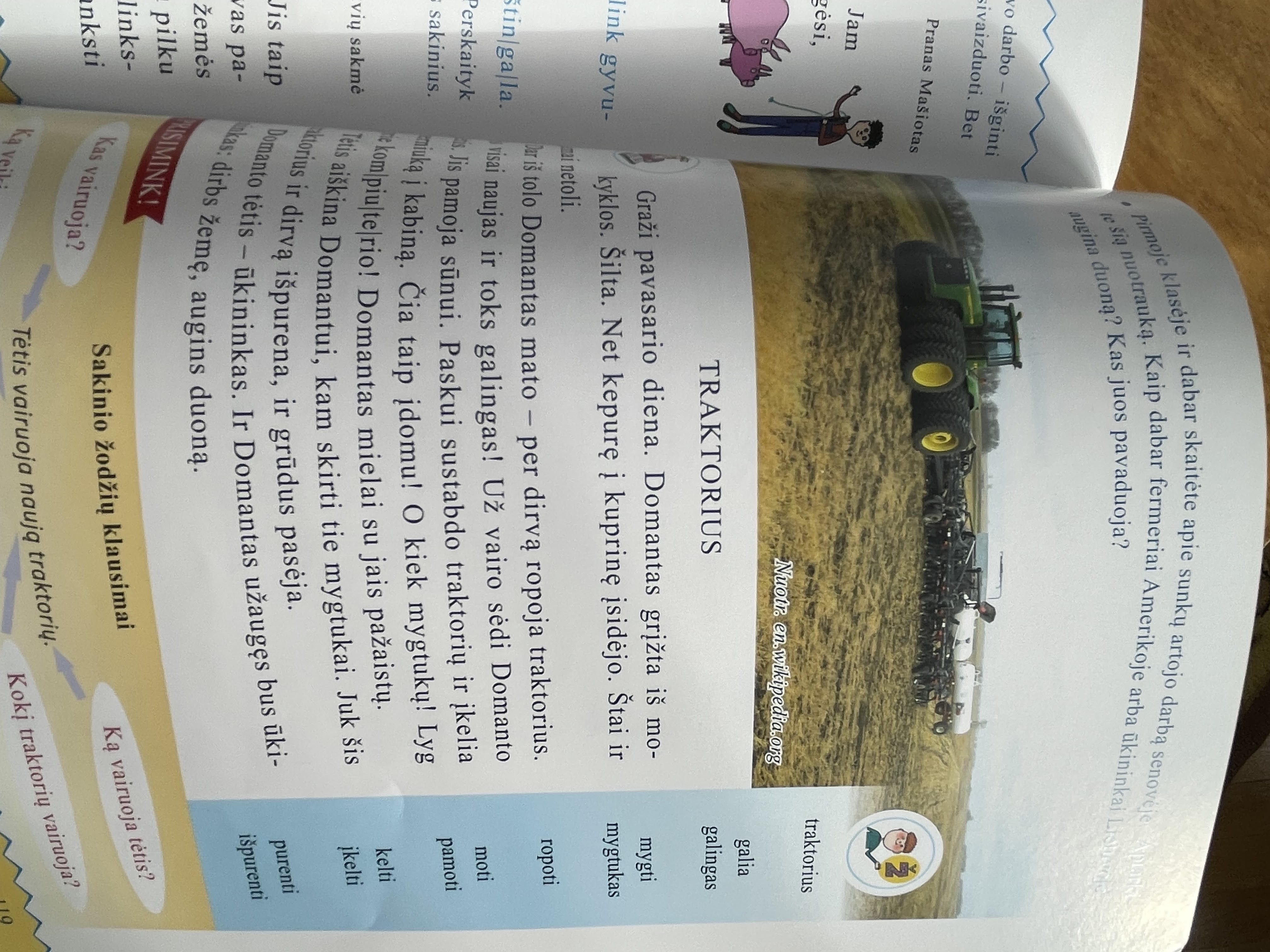 METODINIAI PATARIMAI, KAIP NAUDOTIS VADOVĖLIO KOMPLEKTU (ištrauka)
Tema: „ŠALIS TA LIETUVA VADINAS“
Tikslas –  prakalbinti vaikus lietuviškai, pradėti pažinti kiekvieną mokinį, išsiaiškinti jo lietuvių kalbos lygį, jo santykį su Lietuva.
      • susipažins su vadovėliu „Aš – pirmokas“, 1-uoju pratybų sąsiuviniu;
      • aptars, ko sieks per lietuvių kalbos pamokas;
      • aiškinsis, kaip kiekvienas geba kalbėti lietuviškai, kurias raides pažįsta, ką žino apie Lietuvą, kaip su ja susijęs;
      • aiškinsis žodžių Lietuvos, gimtinės tema reikšmę;
      • susipažins su sąvokomis raidė, didžioji raidė, mažoji raidė, žodžio garsai;
      • mokysis išgirsti l, k garsus žodžiuose, atpažinti jų raides Ll, Kk. 
      • išmoks rašyti L l ir K k raides.
Priemonės: Vadovėlis „Aš – pirmokas“ (toliau bus trumpinama Vad.), 1-asis pratybų
                     sąsiuvinis (Pr. sąs.1); 
                     Vad. P. 4–7, Pr. sąs.1. P. 1–3.
                     Lietuvos žemėlapis, albumai apie Lietuvą arba Lietuvos nuotraukos.
METODINIAI PATARIMAI, KAIP NAUDOTIS VADOVĖLIO KOMPLEKTU Teminis planas (ištrauka)
METODINIAI PATARIMAI, KAIP NAUDOTIS VADOVĖLIO KOMPLEKTU. Metodiniai paaiškinimai (ištrauka)